2016 CARE FairJuly 15th and 16thHorizonte Instruction & Training Center
Medical Results
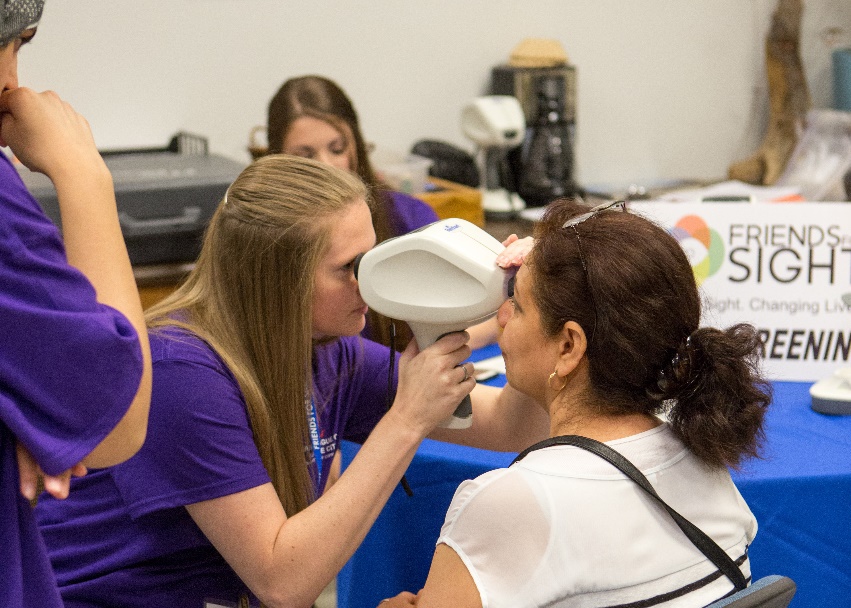 Dental Results
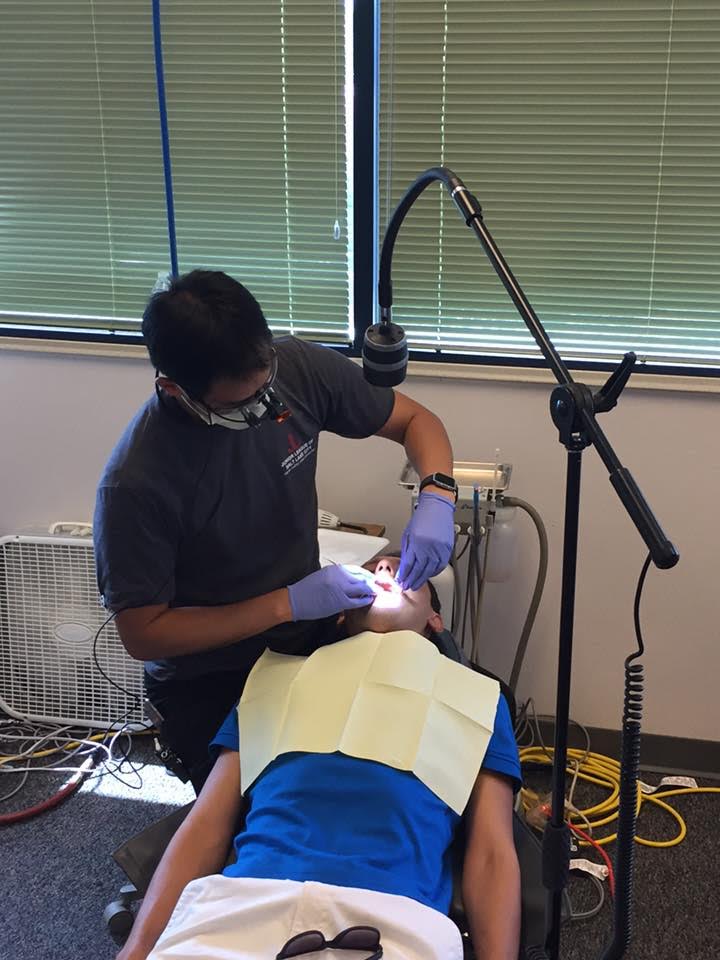 Women’s Services Results
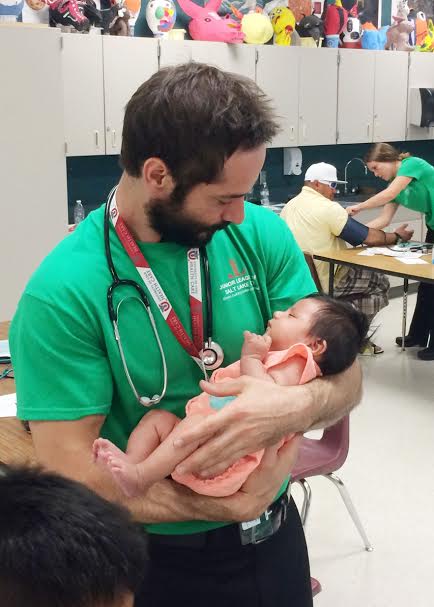 Agency / Day Care Results
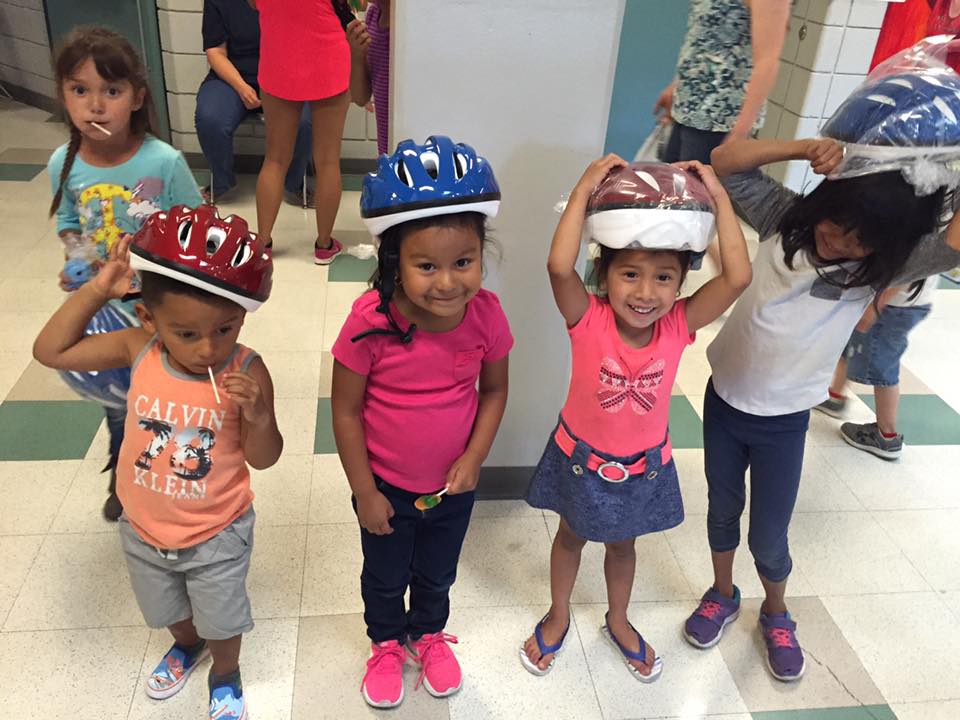 Demographic Data
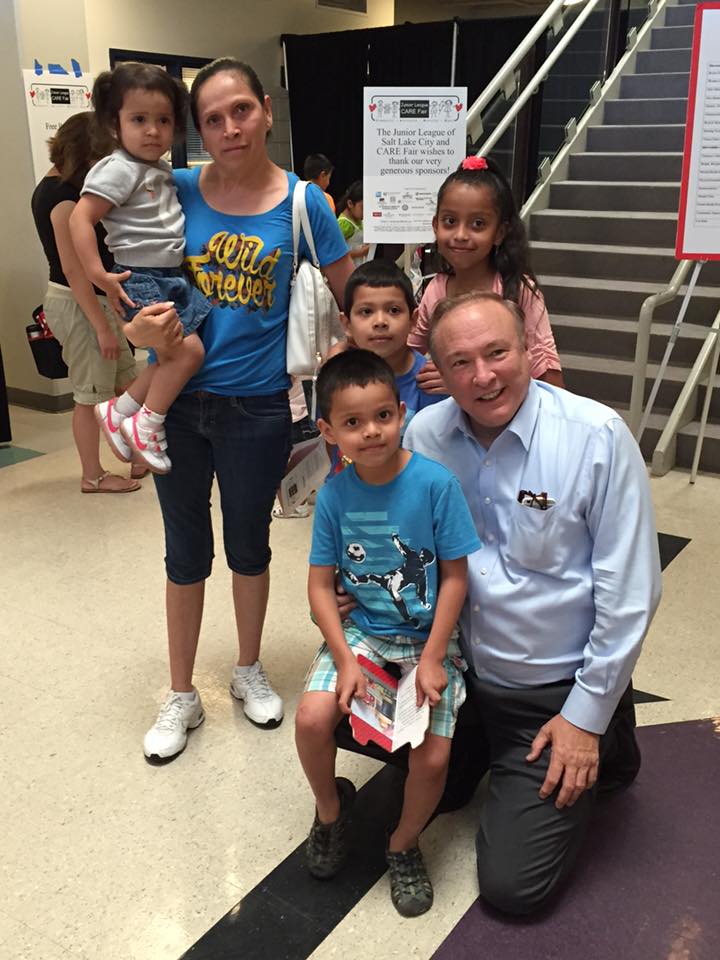 THANK YOU TO ALL OF OUR VOLUNTEERS & COMMUNITY SUPPORT!
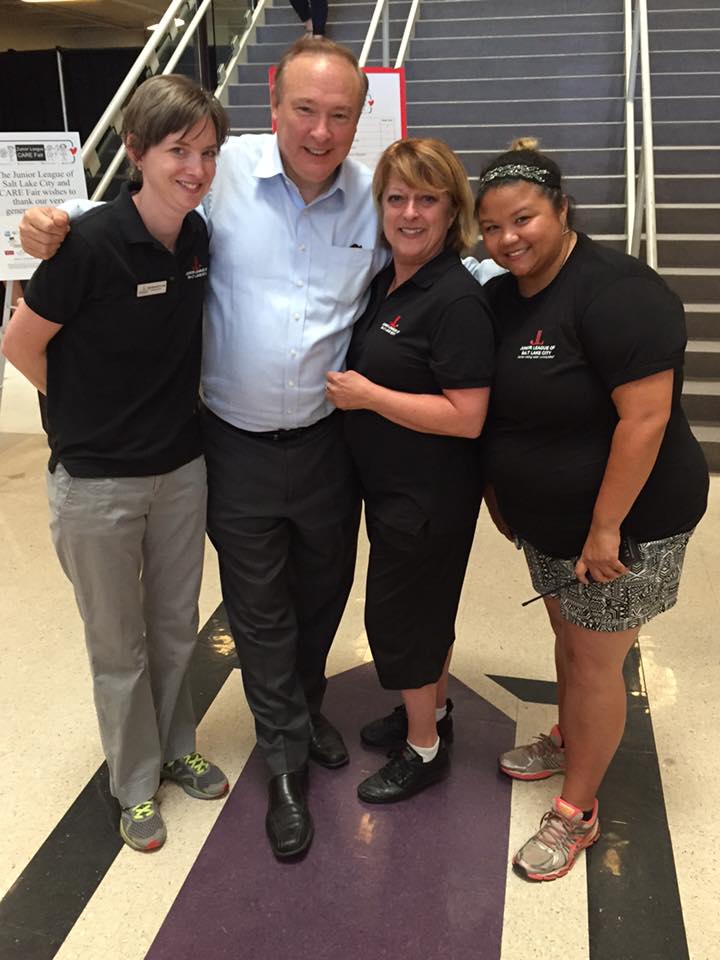 2016 CARE Fair Director – Brenda Mateos

2016 CARE Fair Committee
	Shannon Dunlop
	Jeni Fitzgibbon
	Courtney Hutchinson
	Stephanie Parsons
	Kate Trimble
	Julie Van
	Chanda Jenkins
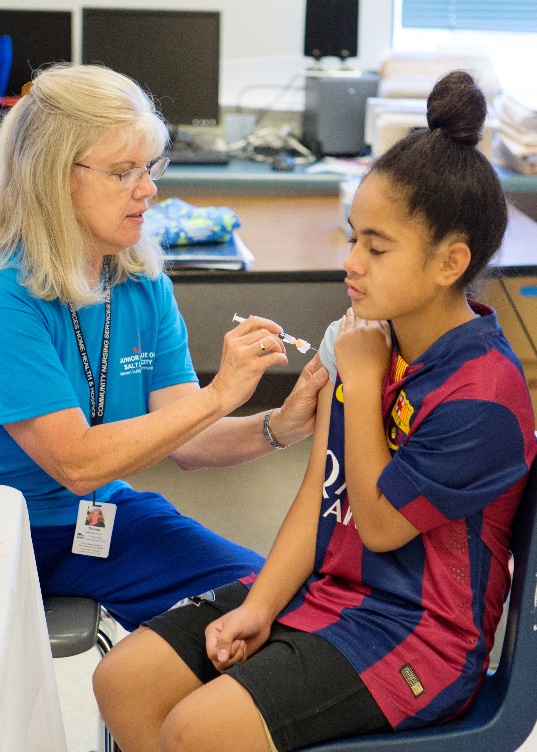